Neurología Infantil: 
Ejercicios clínicos de integración
Dra. Daniela Muñoz
Neuróloga Infantil
Hospital Clínico San Borja Arriarán - Universidad de Chile
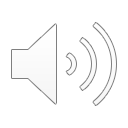 MAYO, 2020
CASO 1
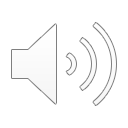 CASO 1
Un paciente de sexo femenino, 24 meses
Consulta en SU por Convulsión
Mama refiere que la niña estaba jugando cuando presenta hipertonía generalizada, seguida de cianosis peribucal y movimientos clónicos de las 4 extremidades. La duración total del evento es de 1 minuto, seguido de somnolencia. La madre afirma que desde ayer la niña tiene fiebre. Fue al pediatra ayer, pero no identificó la etiología de la fiebre. Niega diarrea, vómitos u otros síntomas.
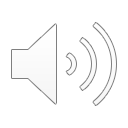 CASO 1
Antecedentes
Antecedentes gestacional - embarazo sin complicaciones
Parto vaginal a término, Apgar 9 y 9. Sin complicaciones neonatales.

DSM: Sostén cefálico 2 meses; sedestación: 7 meses, marcha: 13 meses.
Antecedentes familiares: padre con 1 convulsión antes de los 2 años de edad en contexto infección urinaria febril
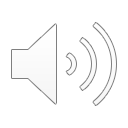 CASO 1
Examen Físico
GENERAL: BCG, hidratada, bien perfundida, faringe congestiva ++, otoscopia con tímpano derecho enrojecido, abombado. MP+SRA, RR2T sin soplos, Abdomen BDI RHA+ sin visceromegalia, extremidades pulsos +/+.
NEUROLOGICO: CC = 48cm.
Consciente, orientada, buen contacto con el examinador. 
Pares: oculomotilidad conservada, RFM +, pares bajos ok
Motor: tono y  fuerzas conservadas, ROT presentes y simétricos. plantar flexor bilateral. 
Sensibilidad: al parecer conservada. 
Cerebelo: sin dismetría ni disdiacocinesia
Marcha normal
Signos meníngeos: ausentes.
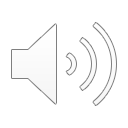 CASO 1
Discusión del caso
1) El DSM es normal?
2) ¿Cuál es el diagnóstico sindrómatico probable?
4) ¿Cuál es la probable etiología?
5) Diagnóstico diferencial?
6) ¿Qué exámenes solicitaría?
7) ¿Cuál seria su conducta?
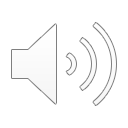 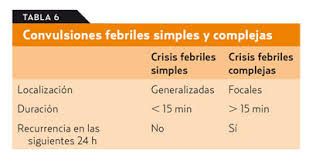 Puncion Lumbar?
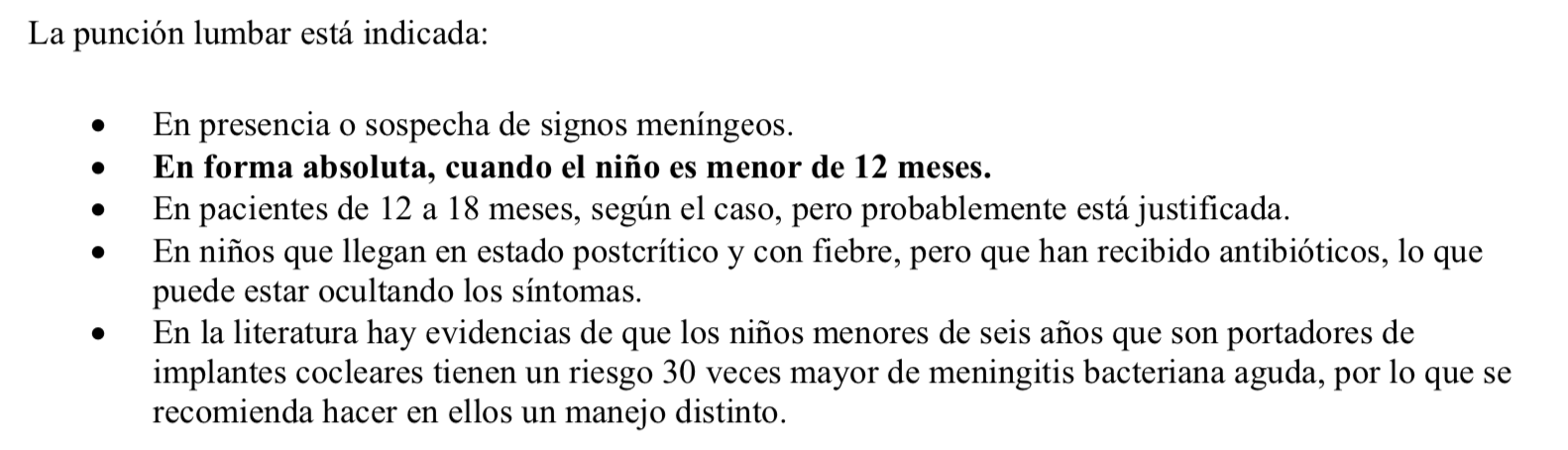 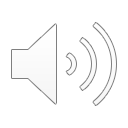 CASO 2
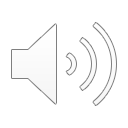 CASO 2
Gabriel en un lactante de 7 meses, hijo único de padres sanos, no consanguíneos.
RNTAEG, con depresión neonatal recuperada
 Evoluciona con retraso desarrollo psicomotor global leve.
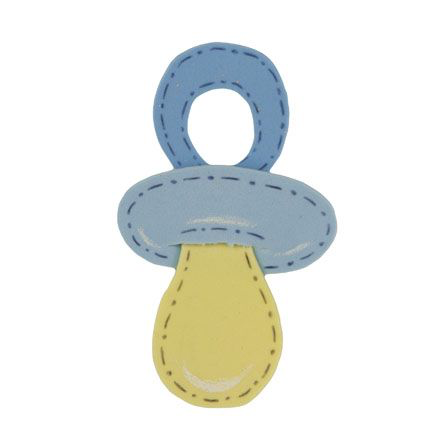 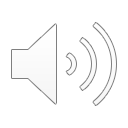 CASO 2
A los 5 meses inicia cuadro de contracciones musculares rápidas de brazos y tronco, aisladas, consultan a pediatra quien diagnostica cólicos e indica tratamiento con domperidona. 
Las contracciones no ceden con el tratamiento indicado y se hacen más frecuentes con el transcurso de los días, se producen en salvas,  padres lo describen como “autoabrazo” y ocurren principalmente antes de dormir  o al despertar. 

Desde el inicio de estos movimientos involuntarios Gabriel pierde el control cefálico que lo había adquirido a los 4 meses, deja de transferir objetos y no logra un contacto visual adecuado
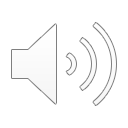 CASO 2
Consultan a neurólogo infantil quien detecta varias manchas hipocrómicas en tronco y glúteos,  RDSM global y observa espasmos flexores en salvas.
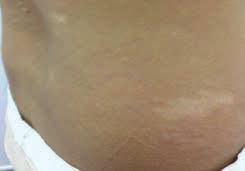 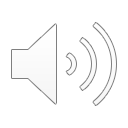 En la anamnesis remota padre refiere que su hermano menor de 14 años es autista y tiene varias manchas en la piel parecidas a las de Gabriel. 
Neurólogo solicita un EEG que se informa como un patrón interictal de hipsarritmia.
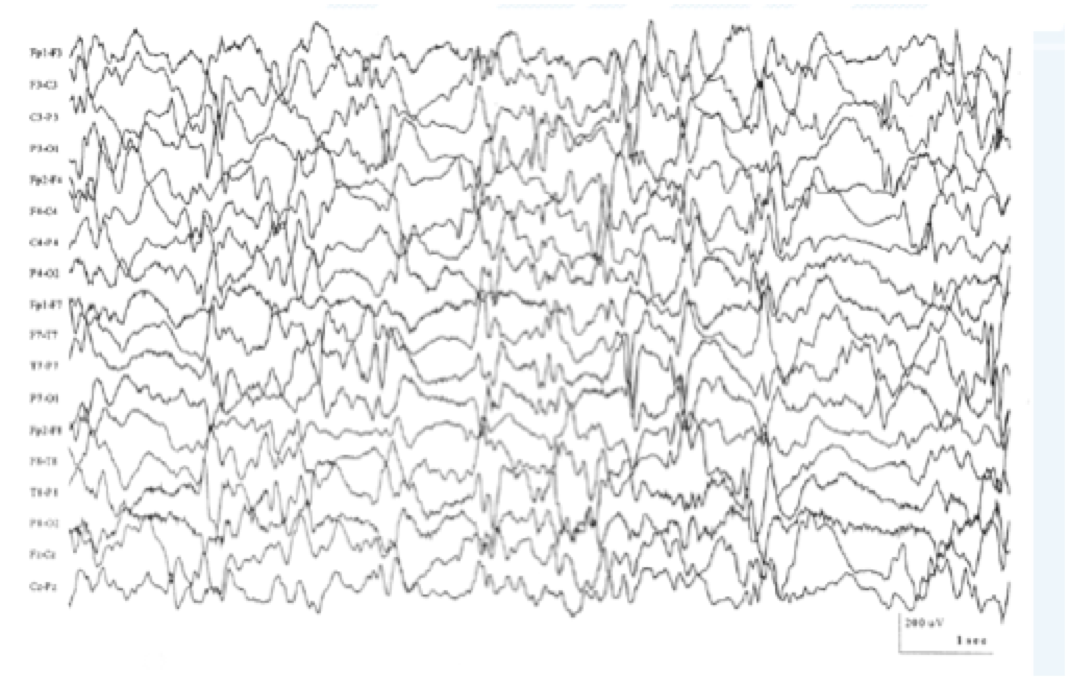 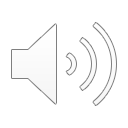 CASO 2
Discusión del caso
1)	¿A qué síndrome epiléptico corresponde y cuáles son las características principales para hacer este diagnóstico?

2)	Nombre 3 diagnósticos diferenciales de espasmos infantiles

3)	Señala los pasos más importantes de enfrentamiento de un paciente que consulta con estas características


4)	¿Cuál es la etiología más probable del síndrome que presenta Gabriel?

5)	¿Cuál sería el tratamiento más adecuado? Además electroencefalograma, ¿qué examen cree que solicitará el neurólogo?
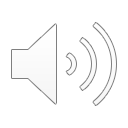 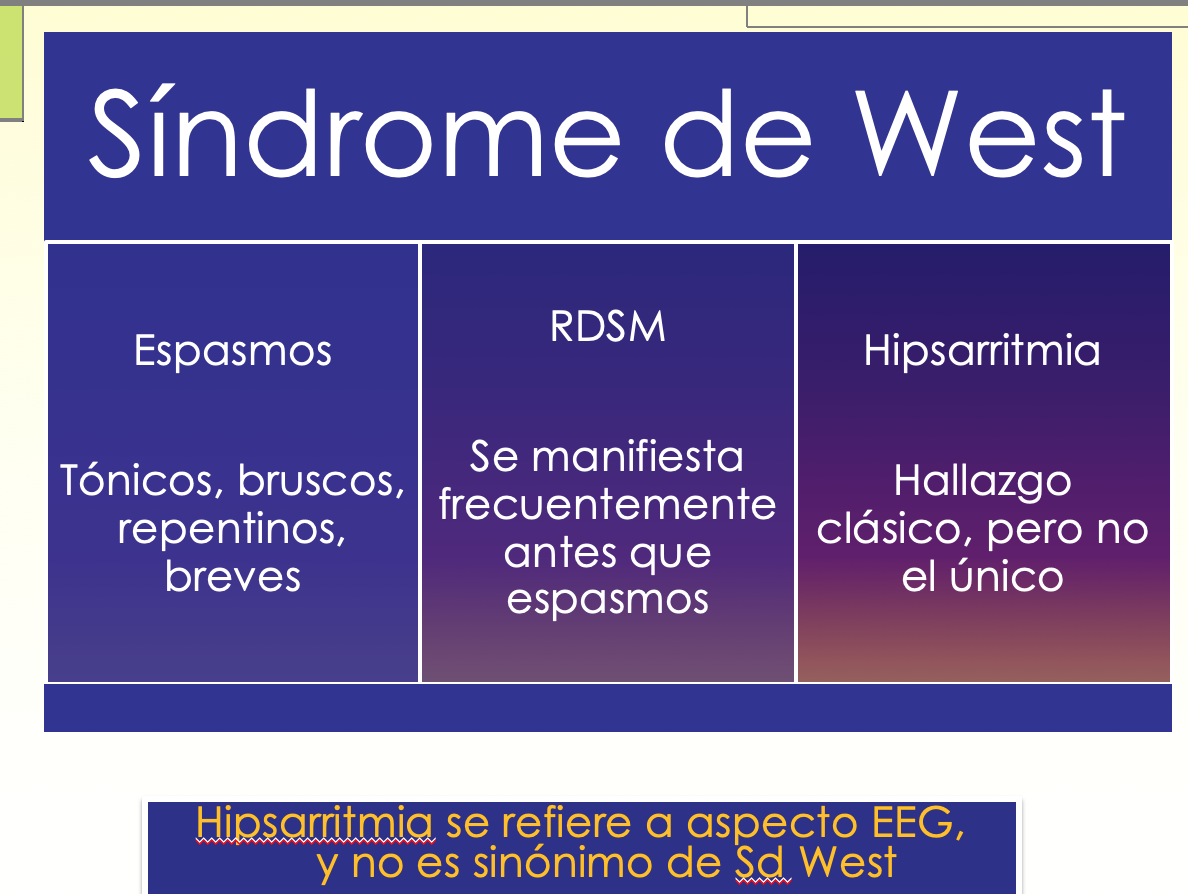 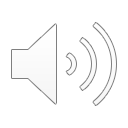 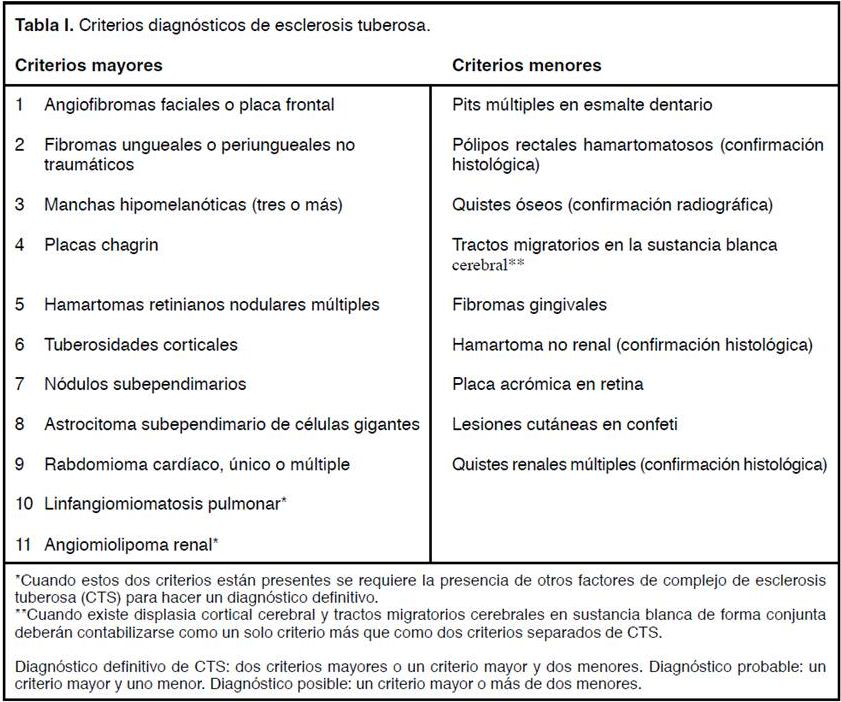 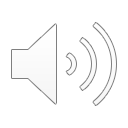 CASO 3
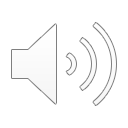 CASO 3
Leticia, 10 años
Motivo de consulta: Cefalea
1/3 hijos
Sin antecedentes familiares
Sin antecedentes mórbidos

Usuaria de levocetiricina por rinitis alérgica
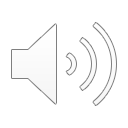 CASO 3
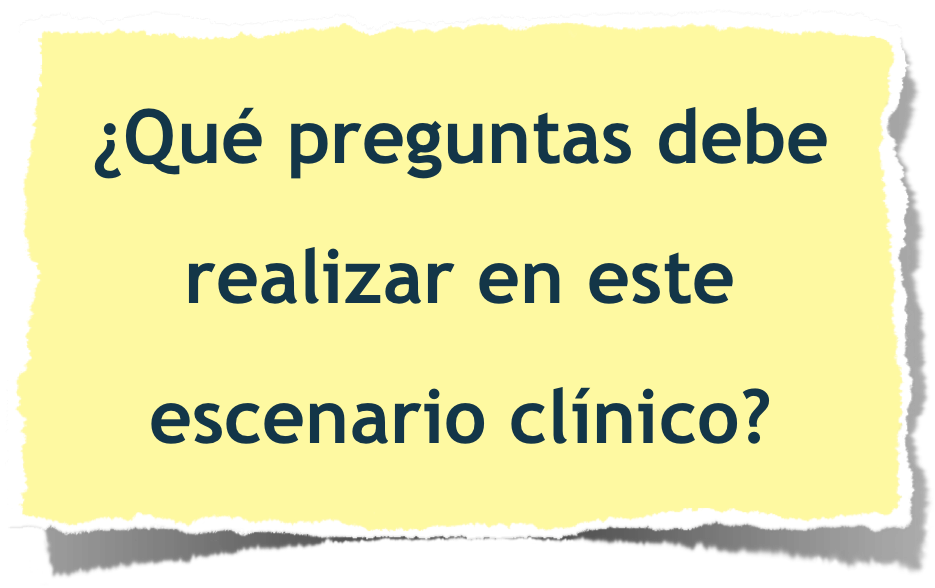 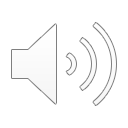 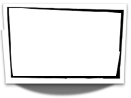 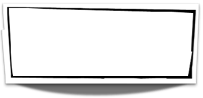 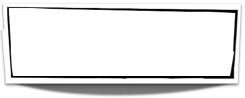 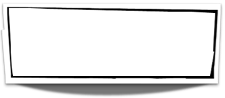 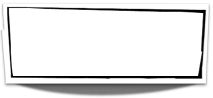 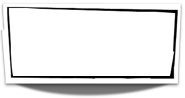 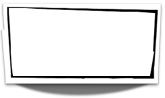 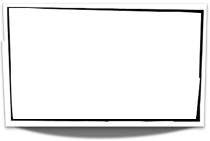 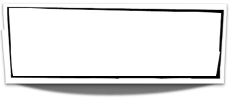 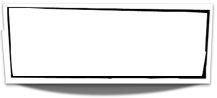 Inicio
Evolución
Localización
Frecuencia
Intensidad
Carácter
Horario
Síntomas asociados
Cómo cede
Gatillantes
Leticia, 10 años
Motivo de consulta: Cefalea
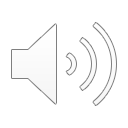 Leticia, 10 años
Motivo de consulta: Cefalea
Refiere que inicio cefalea hace 1 mes
Intensidad ha sido progresiva 8/10
Se ha hecho mas frecuente, 3-4 veces por semana
Despierta en la noche con dolor
No refiere desencadenantes
Sin fonofobia ni fotofobia
No cede con paracetamol
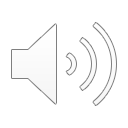 Examen físico general 
Normal







Examen neurológico
Vigil, atenta, cooperadora
Fondo de ojo normal
PC normales
Motor: tono, fuerza y ROT normales
Cerebelo y marcha normal
DIAGNOSTICO?
ESTUDIO?
INDICACIONES?
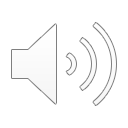 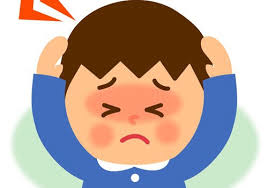 ¿Qué debo diferenciar?
Cefaleas primarias
Cefaleas secundarias
Migraña
Cefalea Tensional
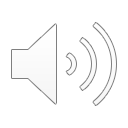 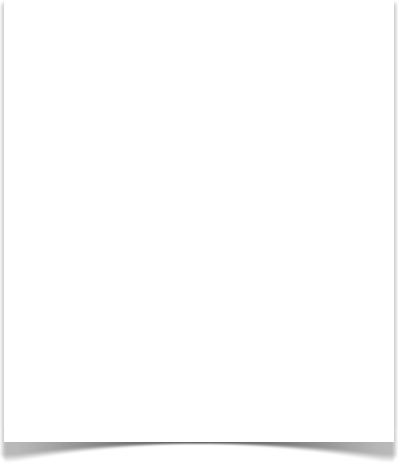 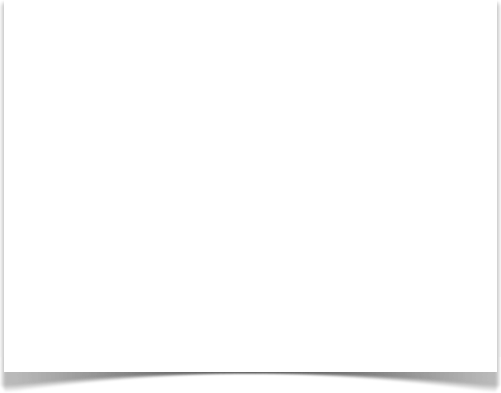 Temperatura Presión arterial
Perímetro craneal
Examen de la piel (manchas cafe con leche, petqeuias) Estado de piezas dentarias  Otoscopía Agudeza visual Palpación de puntos sinusales Rigidez de nuca Contracturas musculares
Conciencia, cognición Cráneo (inspección, palpación, medición, auscultación) Pupilas Movimientos oculares Fondo de ojo Otros nervios craneales Cerebelo Examen Motor
Diagnóstico Cefalea
Examen Físico Neurológico:
Examen Físico General:
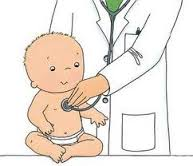 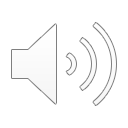 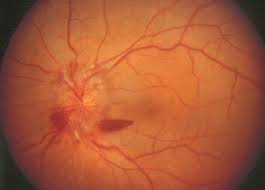 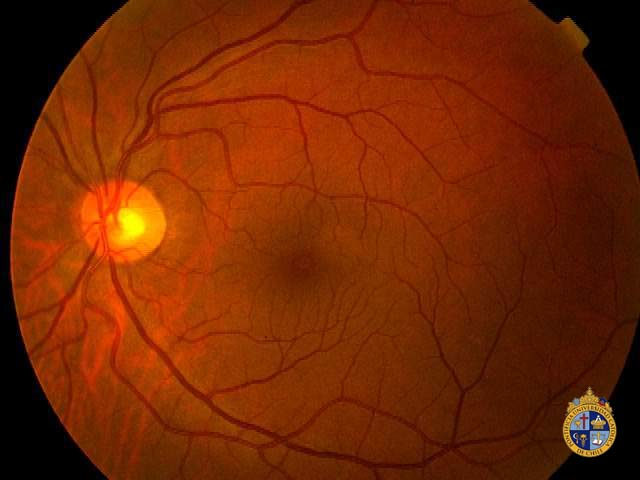 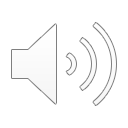 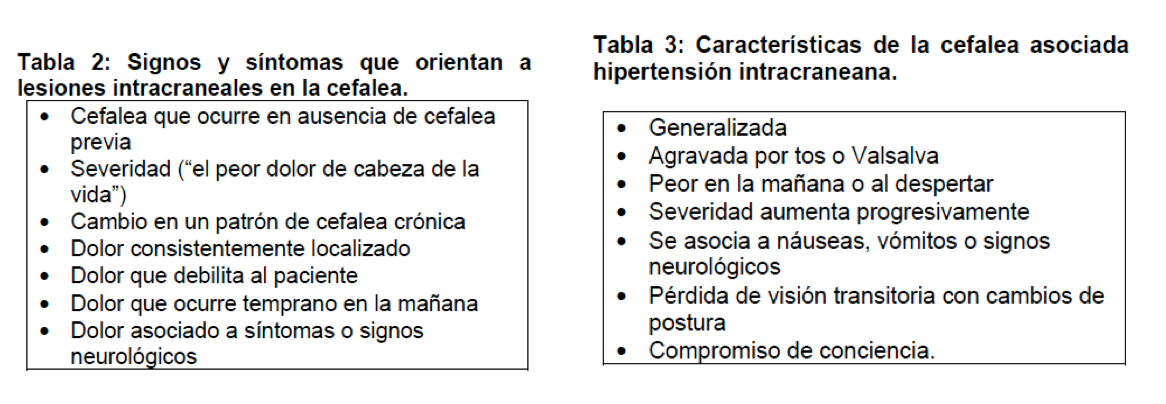 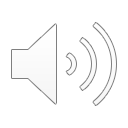 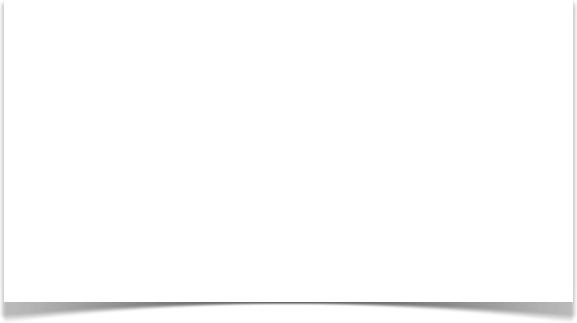 • Cefalea de presentación aguda o hiperaguda • Cefalea cuya severidad aumenta progresivamente • Cambio en el patrón temporal de la cefalea • Deterioro en el rendimiento escolar • Cambios de personalidad • Aumento de la circunferencia craneana (CC). • Examen neurológico anormal • En el niño menor de 5 años.
Metabolismo de las Pterinas
Estudio
Indicaciones Neuroimagen
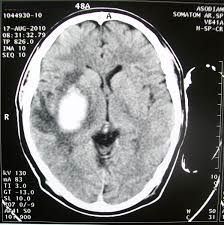 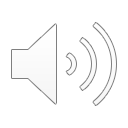 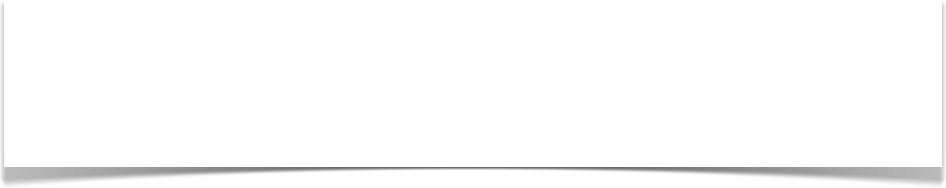 - Sospecha de Lesion Expansiva de SNC
- Las cefaleas tensionales y migrañas, que representan la amplia mayoría de las cefaleas recurrentes, son patologías que deben ser manejadas a nivel primario, y no corresponde derivación a nivel secundario, salvo en las siguientes situaciones:
Metabolismo de las Pterinas
Estudio
¿Cuándo Derivar?
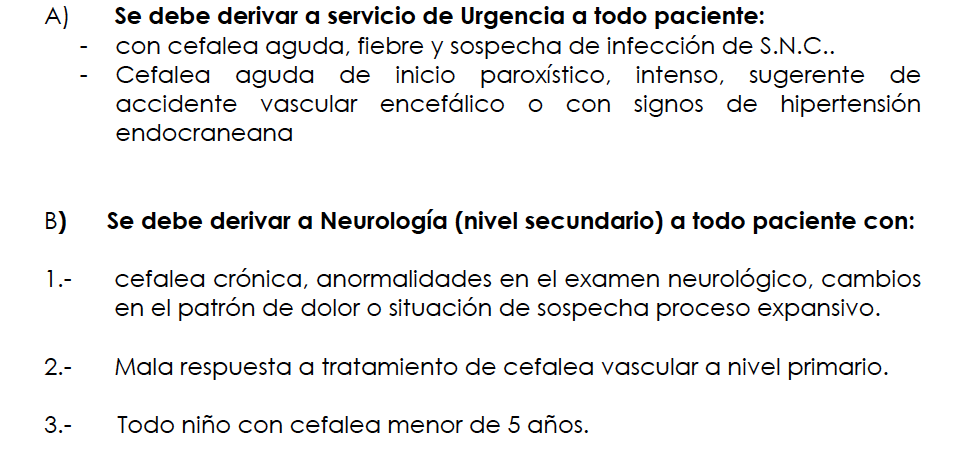 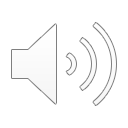 CASO 4
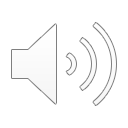 CASO 4
Un paciente de sexo masculino, 3 años
Consulta en consultorio por Retraso del Desarrollo.
Mama refiere desde recién nacido le han dicho que es débil, no logro succión adecuada al nacer por lo que requirió alimentación por sonda NG.  Logró marcha a los 2 años. Refiere que siempre “tiene hambre” le pide comida constantemente.
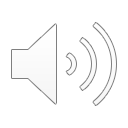 CASO 4
Antecedentes
Antecedentes gestacional - embarazo sin complicaciones
Parto vaginal a término, Apgar 8 y 9. Al nacer destaca llanto débil.
DSM: Sostén cefálico 5 meses; sonrisa social 3 meses, sedestación: 10 meses, marcha: 2 años. Primeras palabras 2 años, no hace frases.
Antecedentes familiares: No
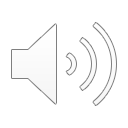 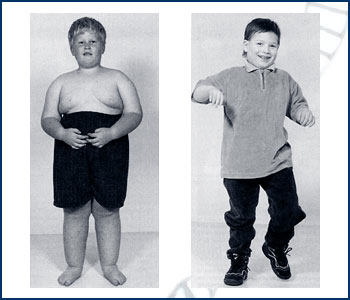 Examen Físico
GENERAL: BCG, obesidad +, hidratado, bien perfundido. MP+SRA, RR2T sin soplos, Abdomen BDI RHA+ sin visceromegalia, extremidades pulsos +/+.
NEUROLOGICO: CC = 46cm.
Dismorfias: Cabeza: cráneo bifrontal estrecho, ojos almendrados. Extremidades: manos y pies pequeños. Genitales externos: criptorquidia, pene muy pequeño.
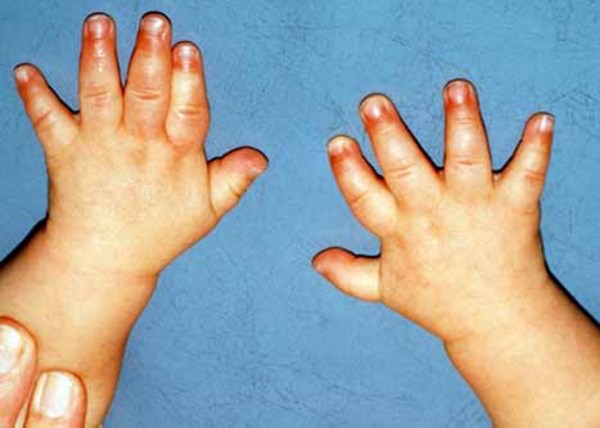 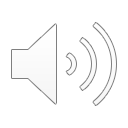 CASO 4
Examen Físico
NEUROLOGICO: 
Consciente, regular contacto con el examinador. 
Pares: oculomotilidad conservada, RFM +, pares bajos ok
Motor: hipotonía axial +++, fuerzas conservadas, rot disminuidos, simétricos. plantar flexor bilateral. 
Sensibilidad: al parecer conservada. 
Cerebelo: sin dismetría ni disdiacocinesia
Marcha normal
Signos meníngeos: ausentes.
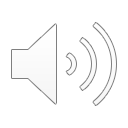 CASO 4
Discusión del caso
1) El DSM es normal?
2) ¿Cuál es el diagnóstico sindrómatico probable?
4) ¿Cuál es la probable etiología?
6) ¿Qué exámenes solicitaría?
7) ¿Cuál seria su conducta?
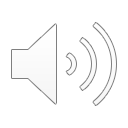 CASO 4
SPW CRITERIOS MAYORES
Hipotonía central y succión débil que mejora
Problemas alimentación, falta incremento ponderal, necesidad apoyo alimentación
Rápido aumento de peso 1-6 años con obesidad
Hiperfagia
Facies característica
Hipogonadismo
RDSM leve-moderado, RM, dificultades aprendizaje
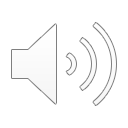 CASO 4
CRITERIOS MENORES
Disminucion de mov fetales, letargia, mejoran con edad
Problemas conductuales
Alteraciones del sueño, apneas del sueño
Talla baja a los 15 años
Hipopigmentación
Pies y manos pequeños
Manos estrechas y borde cubital recto
Estrabismo, miopía
Saliva espesa
Defectos articulación lenguaje
Lesiones por grataje
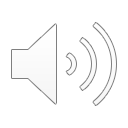 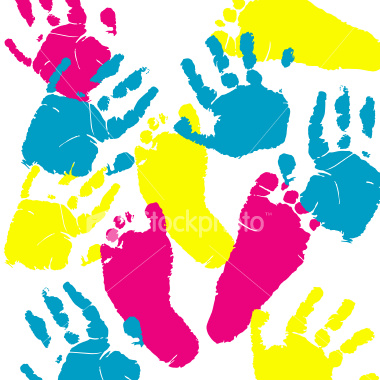 FIN
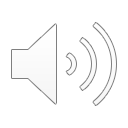